Viva Credit LTD
office@vivacredit.bg
www.vivacredit.bg
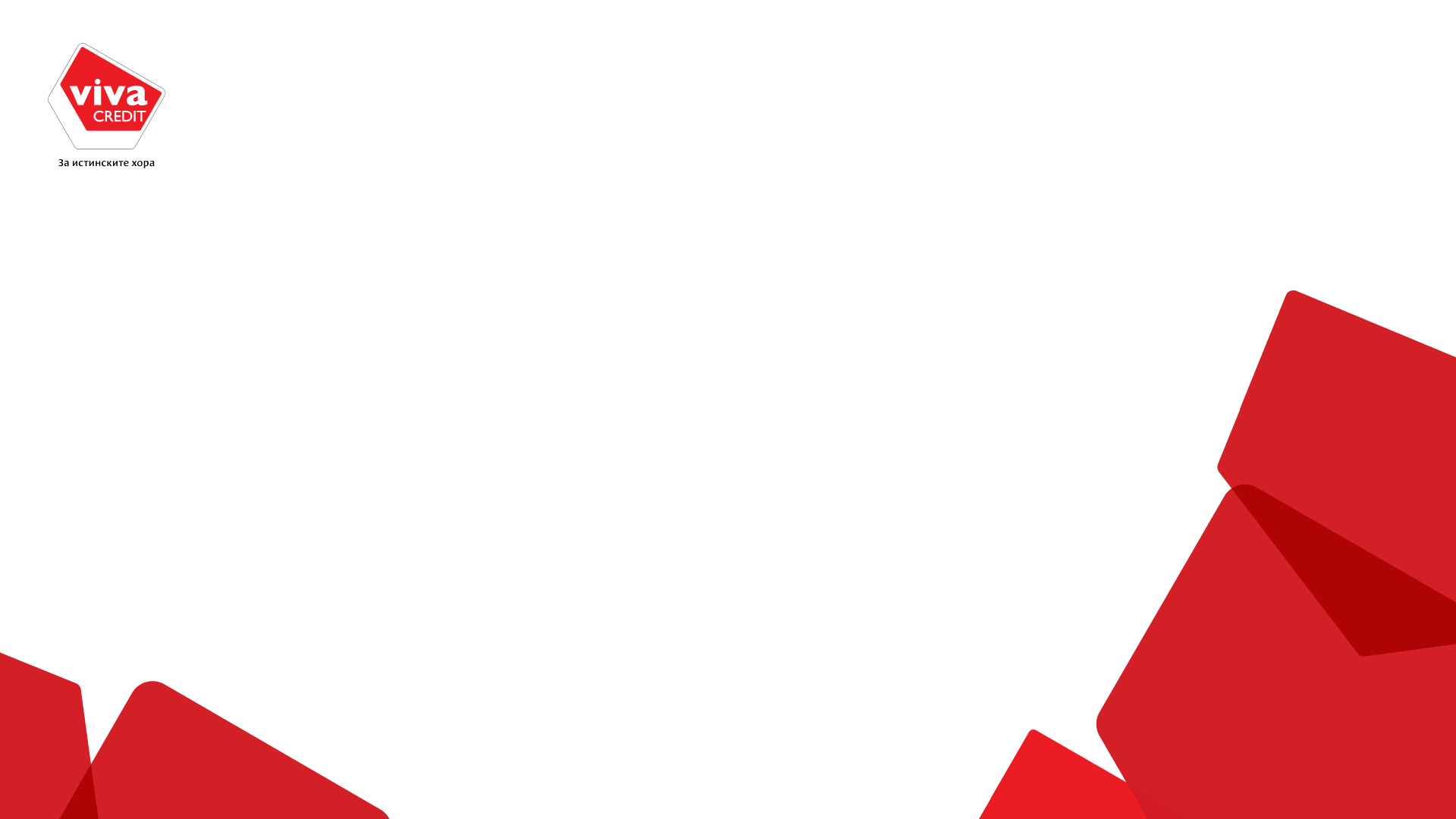 About Viva Credit
Viva Credit is Part of the International financial group MFG with more than 11 years of experience in the consumer lending.
A Leading  non-banking financial institution, licensed by BNB .
Dynamically developing company offering a wide range of financial products to individuals in more than 52 own locations across the country.
Flexible and modern company that puts customer care as main priority for its success.
Established in 2012.
Mission, Vision and Values
OUR MISSION
WE CREATE POSSIBILITIES
 for our costumers, by financing their plans at every stage in their life.
LEADER POSITION 
in consumer lending as a technology company with appearance of humans; MORE AND BETTER products and services.
OUR VISION
OUR VALUES
EMPATHY 
on which the whole communication is subordinated, both inside and outside the company.
RESPONSIBILITY 
building brand loyalty with our customers, clients and employees.
TECHNOLOGY 
We are constantly improving the working technology to keep up with the latest trends.
What makes us different?
The image of Visa Credit is extremely positive, due to long-term socially committed initiatives,  responsible lending, transparency and individual attitude to each customer, as well as a response with the products it needs.
Rich portfolio of products.
Continuously improve the applying options.
Continuous expanding of the portfolio.
Individual approach, attitude.
Positive image.
Credibility in the company and services.
Loyal program.
Special offers for new and current customers.
Attractive advertising campaigns.
Preferred lender, employer and business partner.
How do we take care about society?
Every day we invest and support social responsible causes, by following one main purpose -to support society and contribute to its bright future and long well-being. We have a clear idea, that our activities could be the engine to a positive change.
We stand behind clear and purposeful nature conservation efforts together with BSPB.
We take a part and support of Holidays Heroes to support families in needs.
We encourage volunteering as a personal social responsibility of our employees.
Project for environmental protection.
Our Products
The product portfolio of the company is continuously expanding and changing so that we can meet all customer needs in a timely manner. Viva Credit is the company with the largest product assortment of all companies in the MFG Group. We continuously modify and improve  the approval algorithm to allow more people to get the desired funding.
Quick approval.
Repayment schedule in accordance with periodicity of earnings.
Opportunity to pay on installments.
Opportunity to pay the amount  “to salary”.
Flexible Conditions.
Individual offers.
Products similar to bank products.
Products in connecting customer's goals.
Our Products
VIVACREDIT 
STANDART
VIVACREDIT SE
Money to salary
For Planed Expenditures
From 100 BGN  to 350 BGN
Only ID required
From  
100 BGN to  3 000 BGN
Paid by contributions
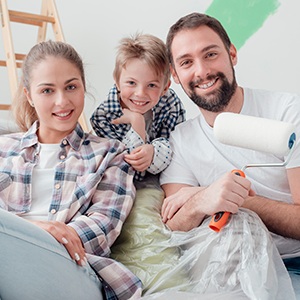 Our Products
VIVACREDIT 
OPTIMA
VIVACREDIT AUTO
Car credit and Reverse lease
For uniting obligations
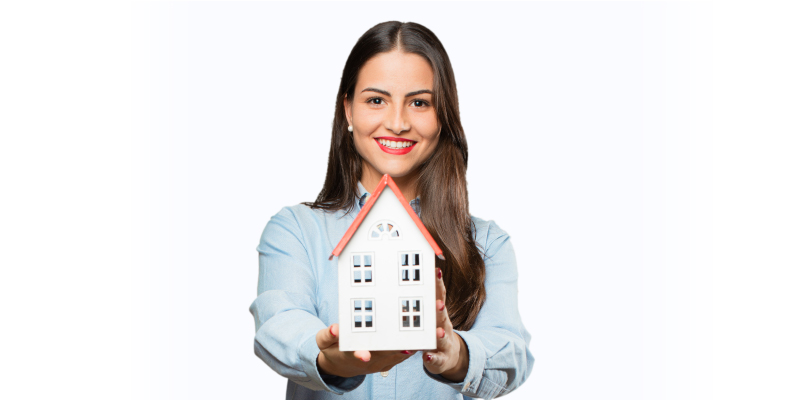 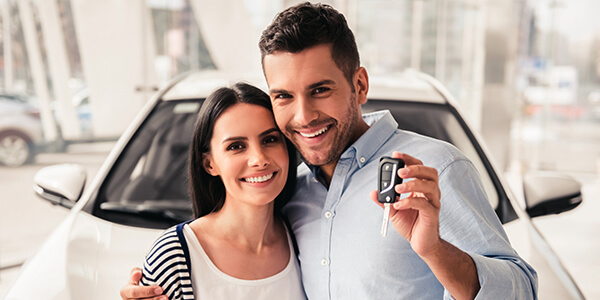 Form  5 000 to  90 000 BNG.
Approval within 24 hours
From 1250 tо 30 000 BGN
Approval within 30 minutes.
The customer comes to the office.
Signing a contract
A credit application is filled.
A standpoint is given.
Signing a contract.
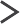 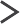 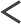 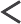 Application process for credit in an office.
Receiving the 
Amount.
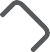 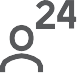 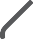 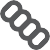 The Business Model of Viva Credit
The business model of Viva Credit is unique compared to other companies in the MFG group. We operate in four directions to get as close as possible to our  customers.
More than 52 locations in the country
Viva Credit
Online
Partners
Phone
Our results so far
Active Clients
Portfolio
* In millions Euros
* In thousands
Contact us:
Central Office, Sofia city ,Bull Jawaharlal Neru28, Office 73 D
office@vivacredit.bg
www.vivacredit.bg
0700 45 245